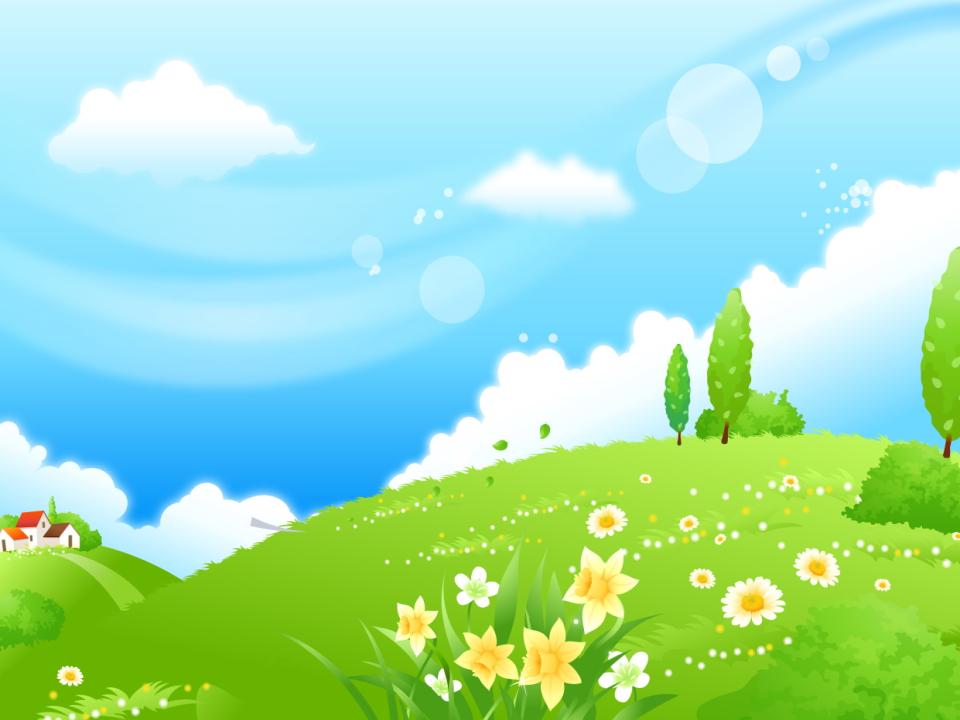 Қарағанды облысы білім басқармасының 
Теміртау қаласы білім бөлімінің 
«Кораблик» бөбекжайы» КМҚК
Білім беру саласы: Қатынас
Бөлімі : Орыс тілі
Тақырыбы: «Қыстайтын құстар»
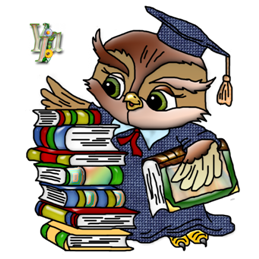 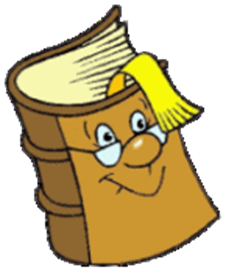 Дайындаған :орыс тілі мұғалімі
Кабдымананова Р.Т.
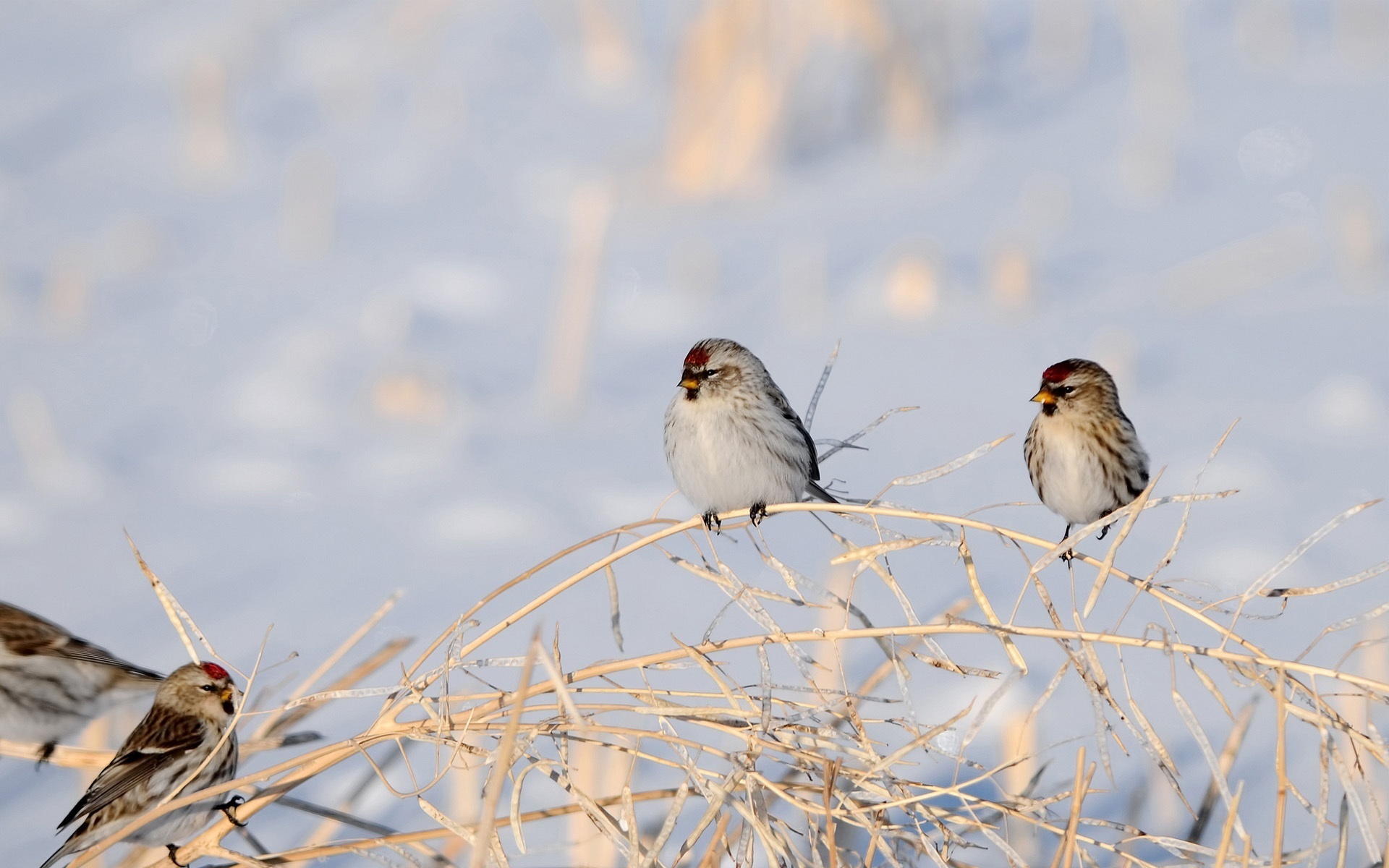 «Зимующие  птицы  Казахстана» !
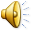 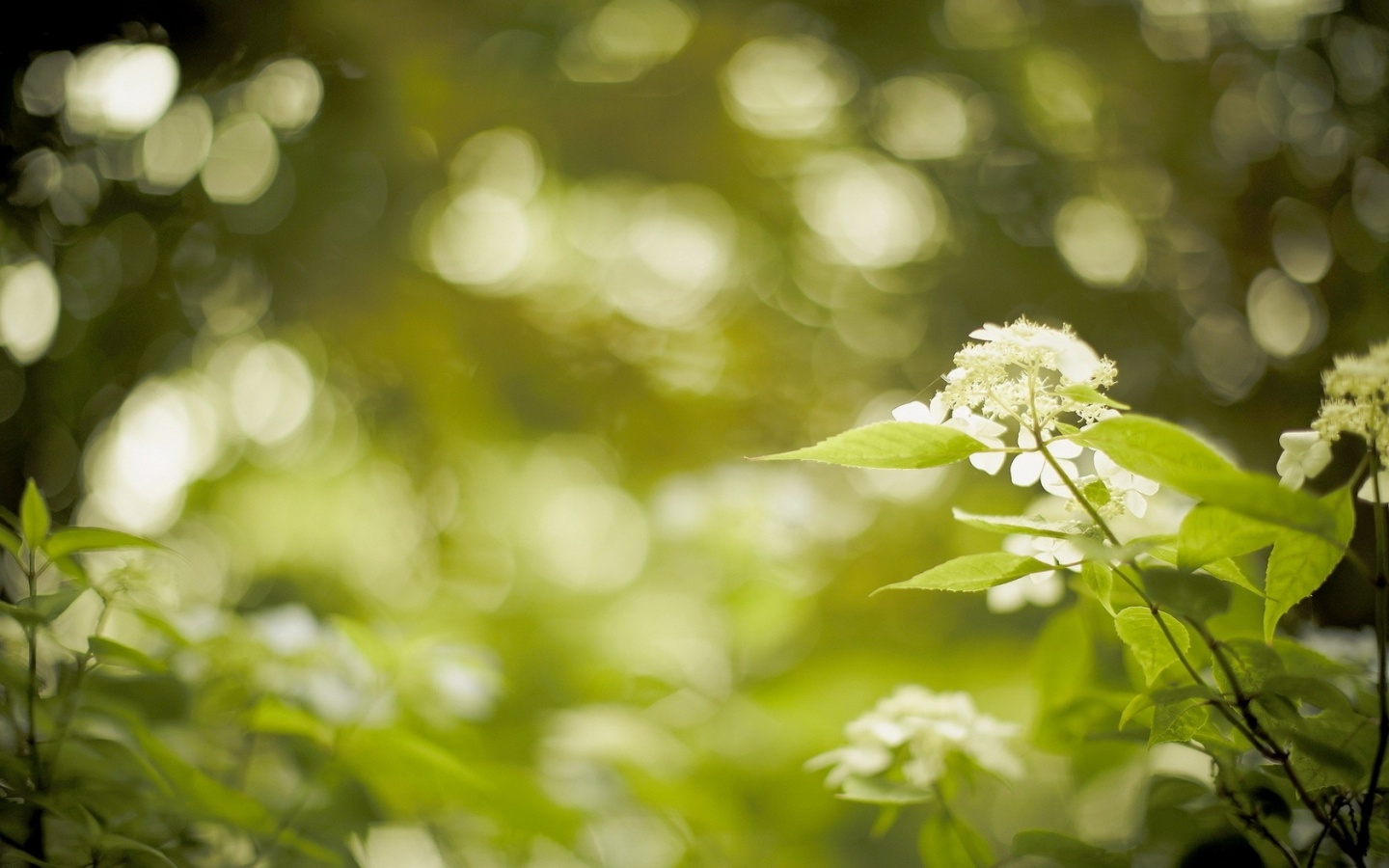 Птицы – украшение природы на нашей планете. Разноцветные, воздушные, с сильными крыльями, со звонкими голосами.
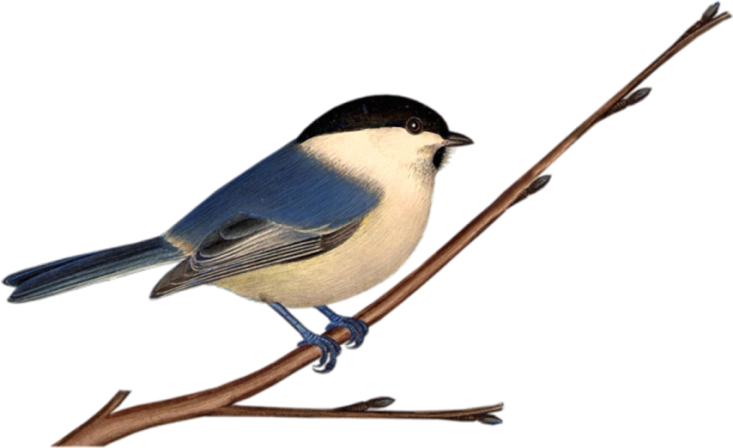 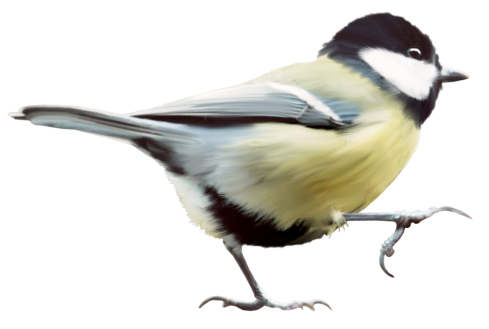 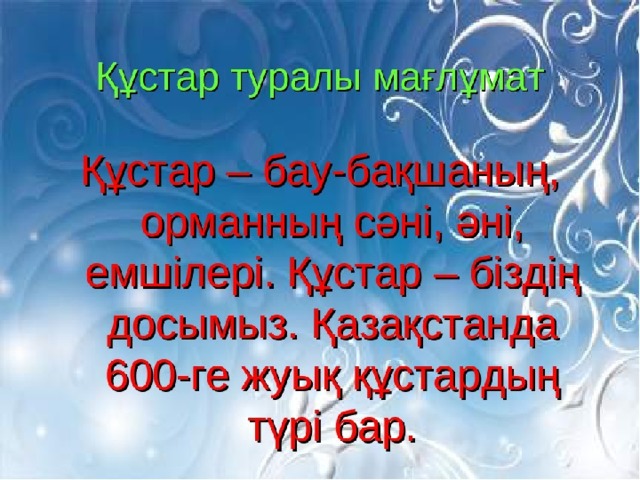 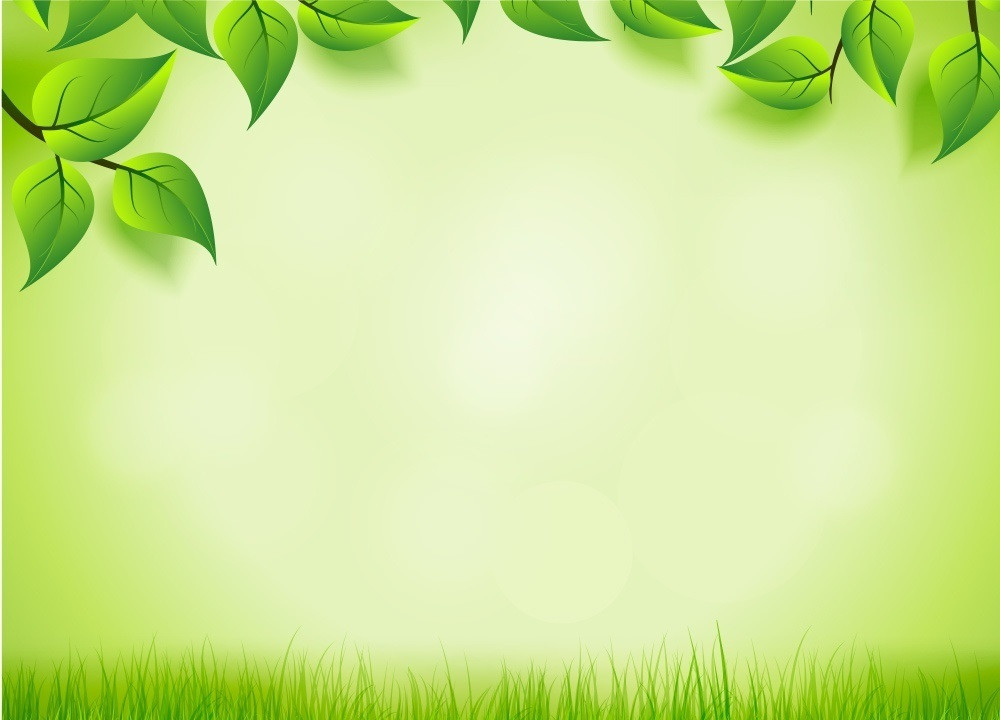 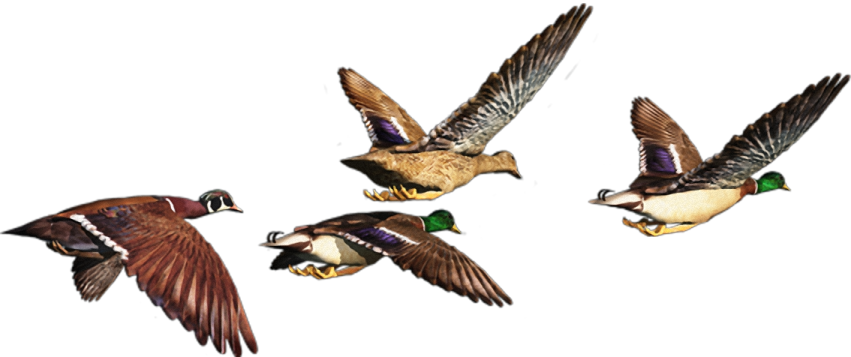 Психогимнастика «Птичий гомон»Чик –чирик, чик –чирик,Воробей чирикает.Кар –кар – карКаркает ворона.Врр-вррр-воркует голубь.Чк-чк –чк –стрекочет сорока.
Строение птицы:
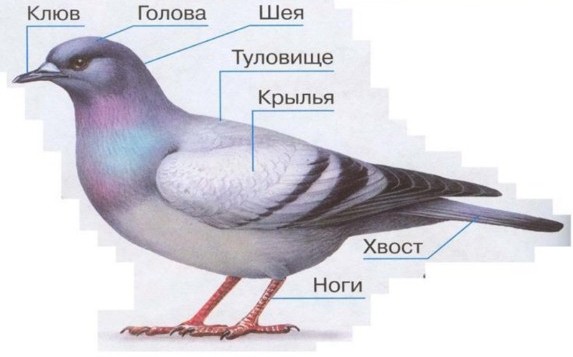 Птиц можно разделить на:
перелетных  - птицы, которые с наступлением холодных дней улетают в места богатые пищей;
зимующих (оседлых)  - те наши пернатые друзья, которые остаются с нами зимовать.
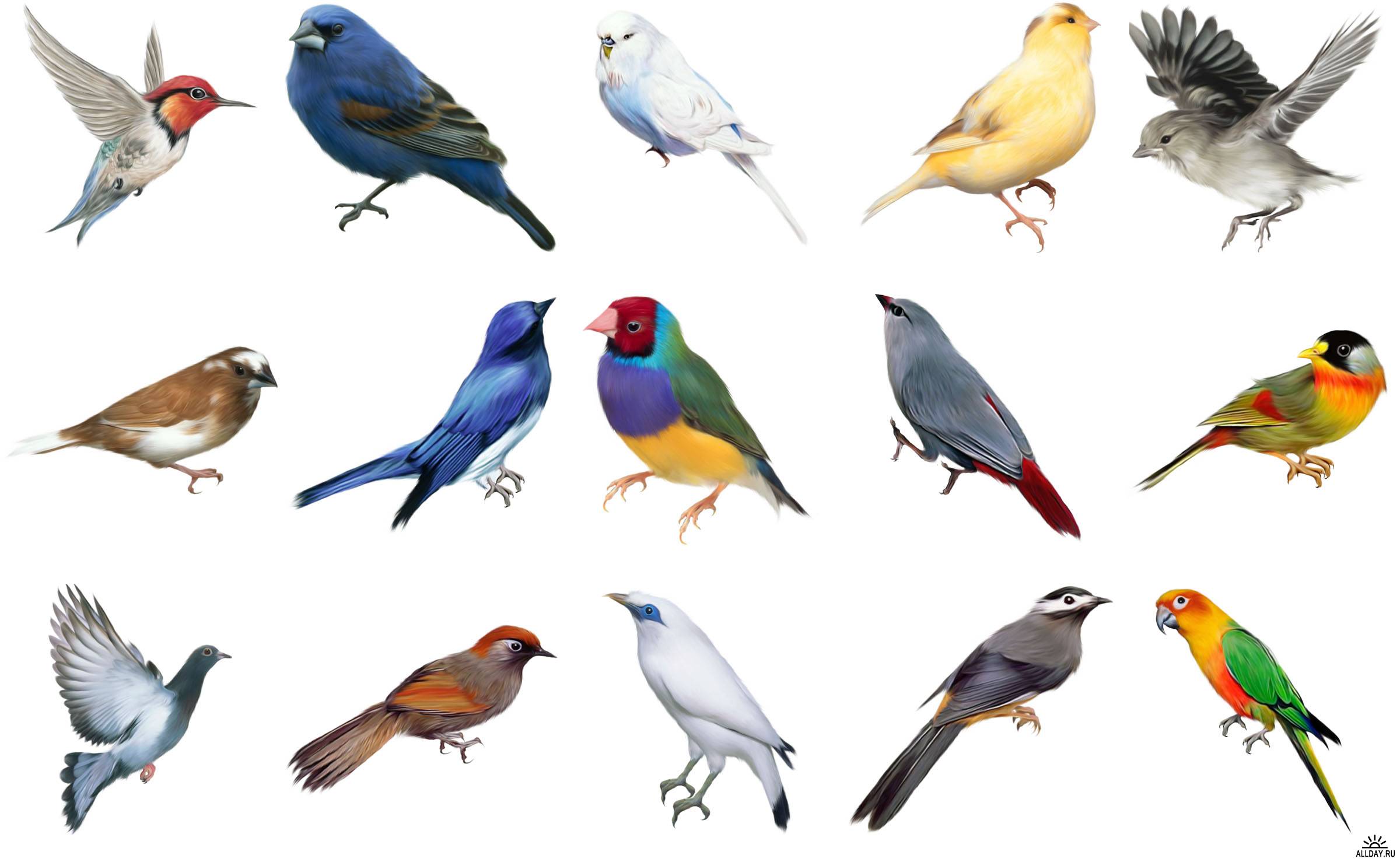 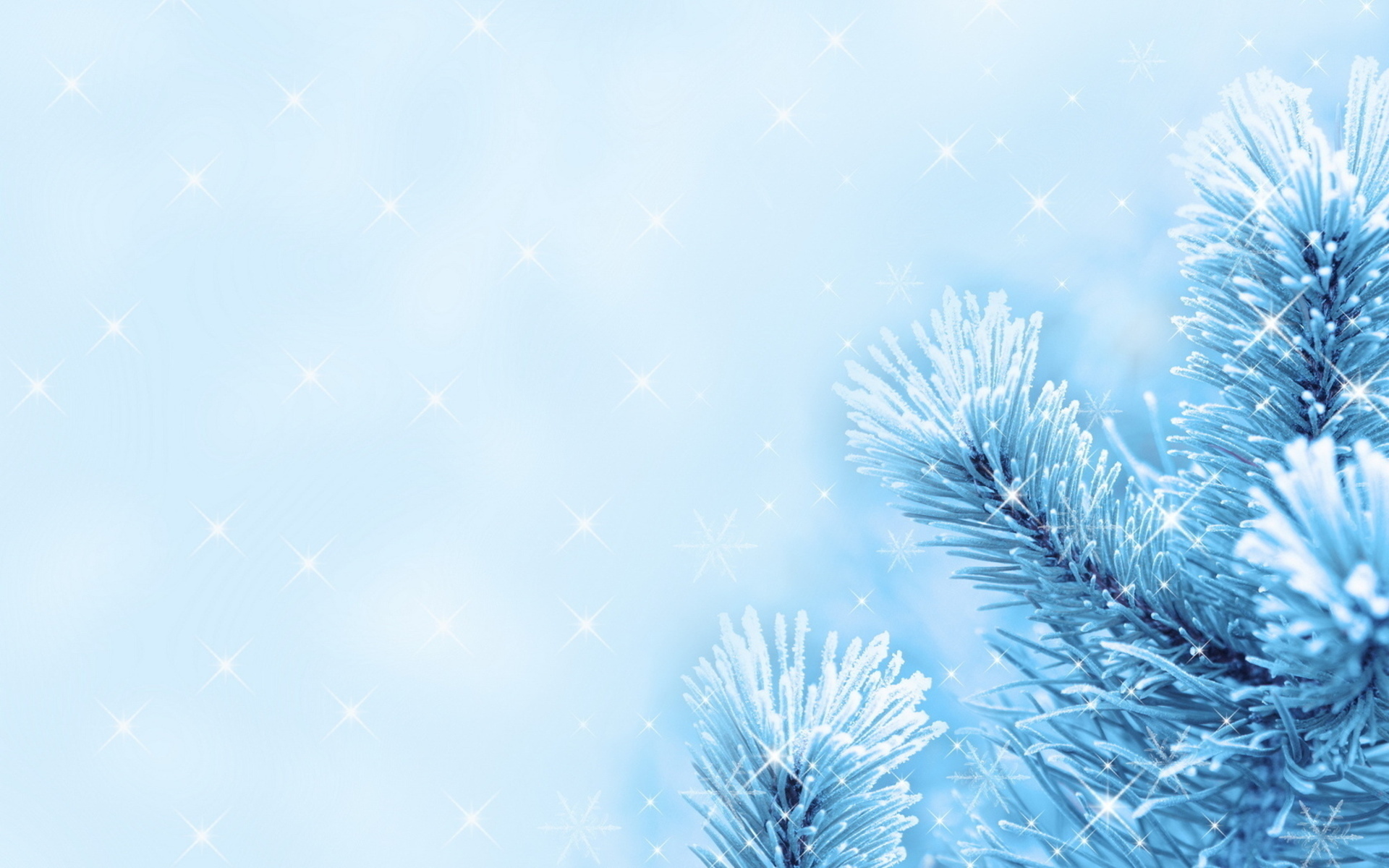 Қыстайтын  құстар-Зимующие птицы
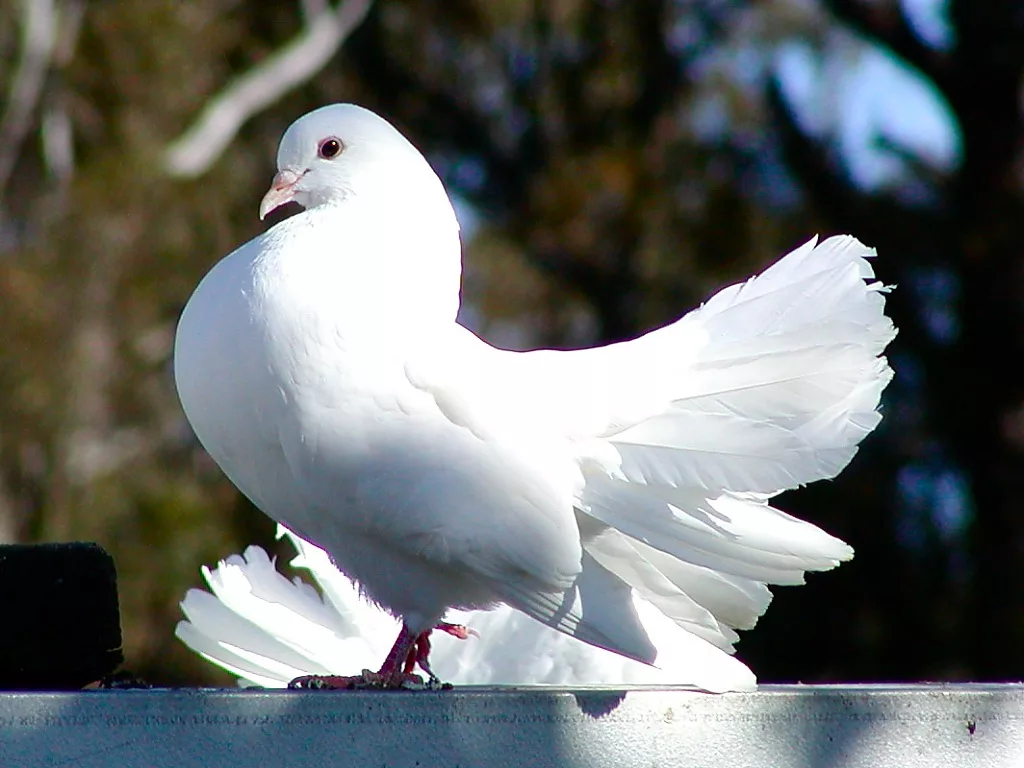 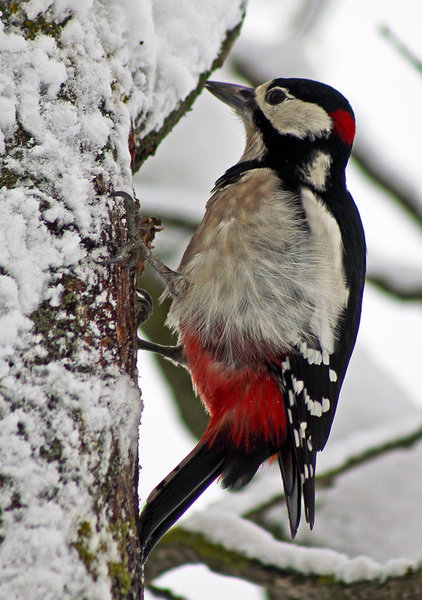 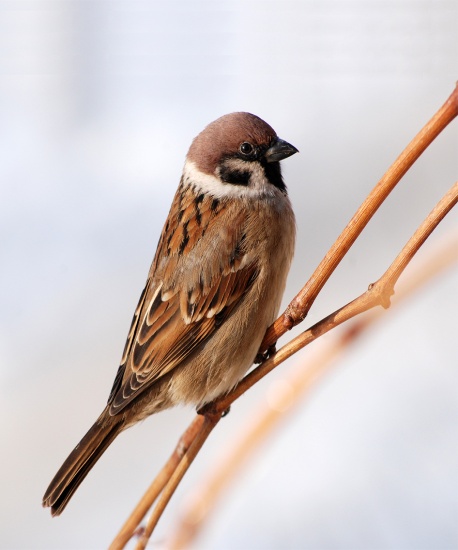 ТОҚЫЛДАҚ-ДЯТЕЛ
ТОРҒАЙ- ВОРОБЕЙ
КӨГЕРШІН-ГОЛУБЬ
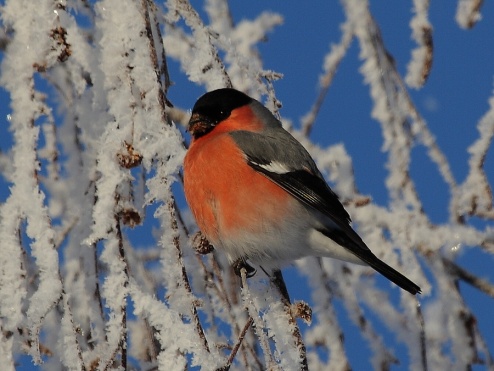 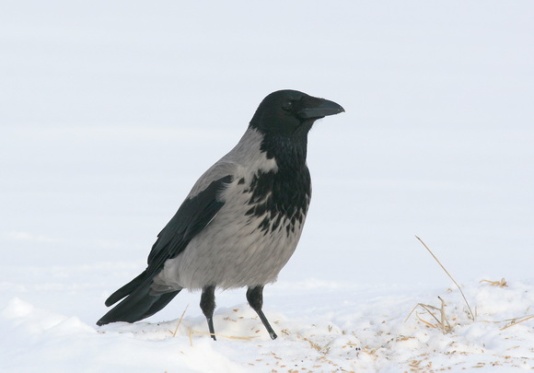 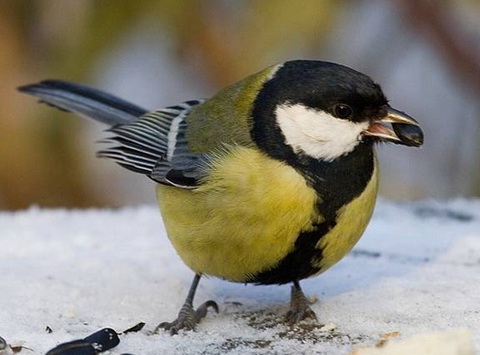 Суықторғай -Снегирь
ҚАРҒА-ВОРОНА
САРШЫМШЫҚ-СИНИЦА
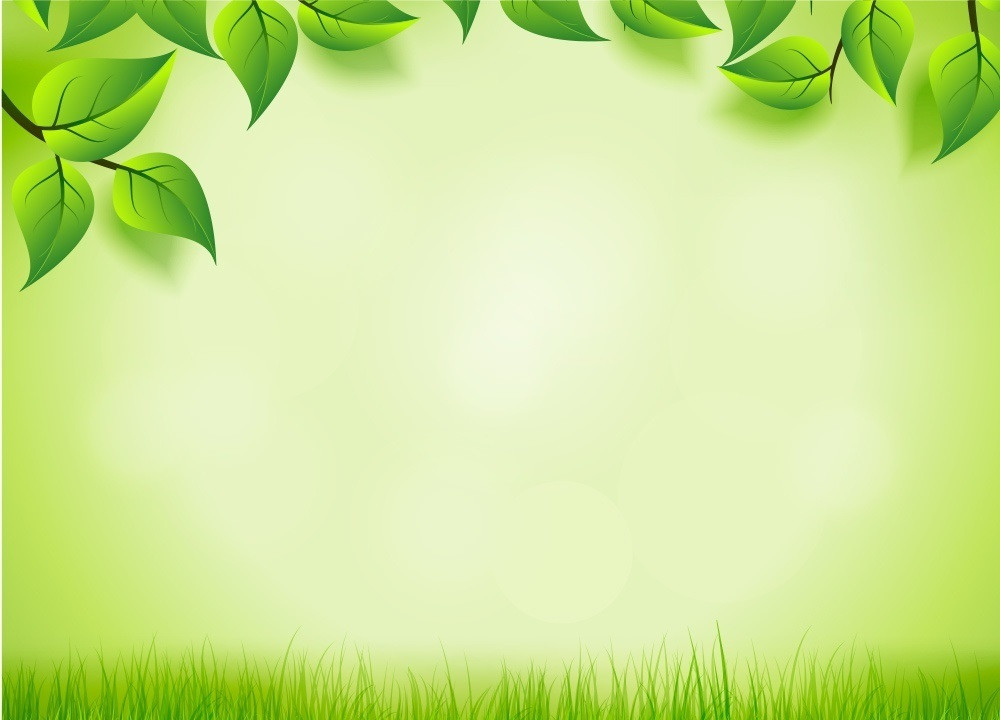 Это ворона.  Это дятел. Это голубь. Это воробей. Голубь и воробей собирают крошки. Это  дикие птицы, потому что  они умеют летать,  живут самостоятельно, пищу добывают сами, сами строят себе жилище.
Р/у «Какой?» и «Что делает?»
Ворона черная. Ворона каркает.
Голубь белый. Голубь большой. Голубь воркует.
Воробей серый.Воробей  чирикает.
Сорока белобокая. Сорока стрекочет.
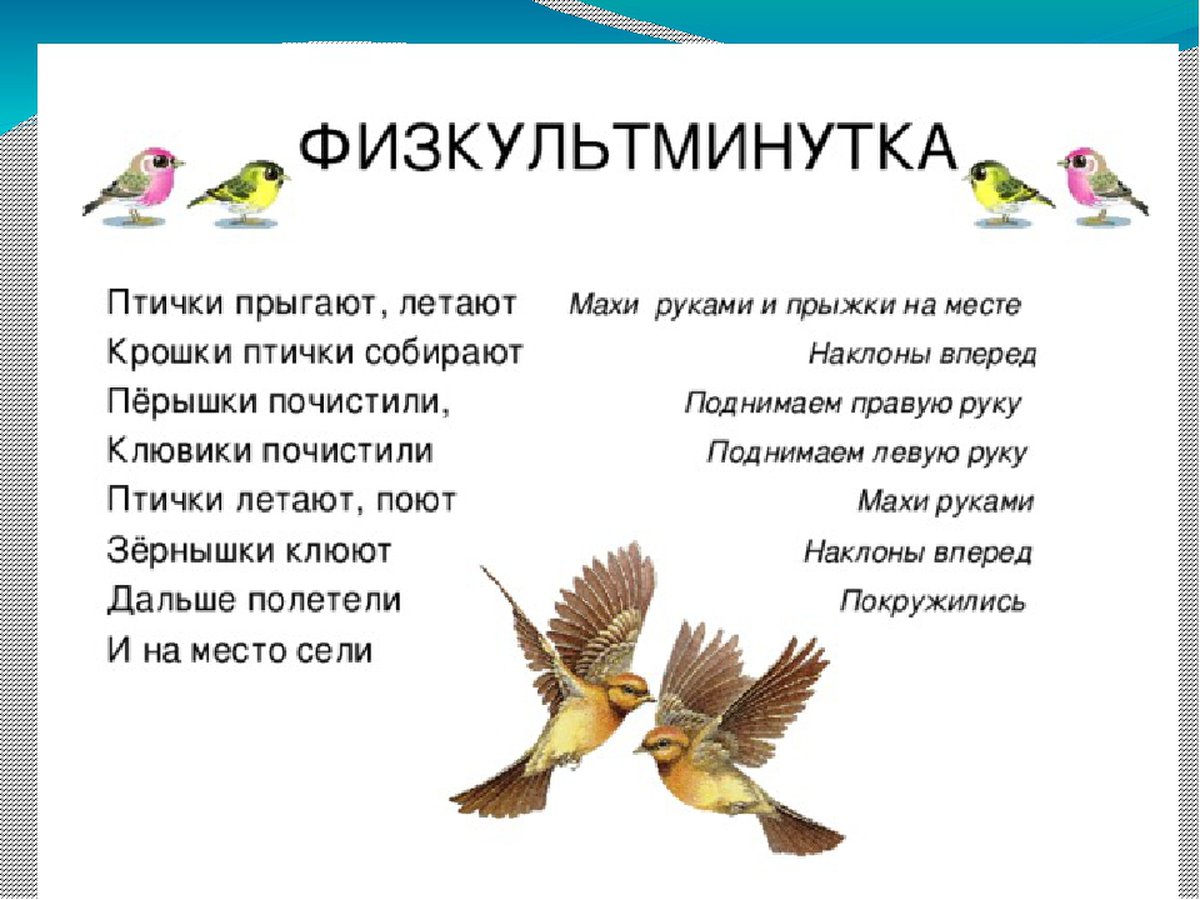 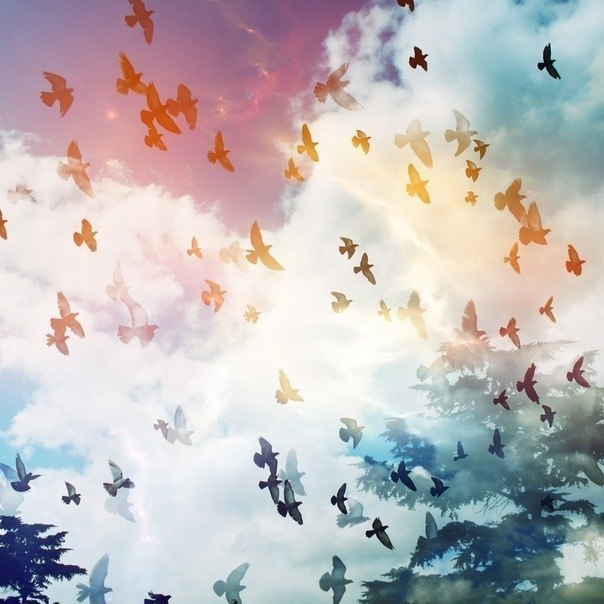 Зимой птицам особенно нужна поддержка человека, но нужно знать кого и чем лучше кормить, что бы не навредить пернатым.
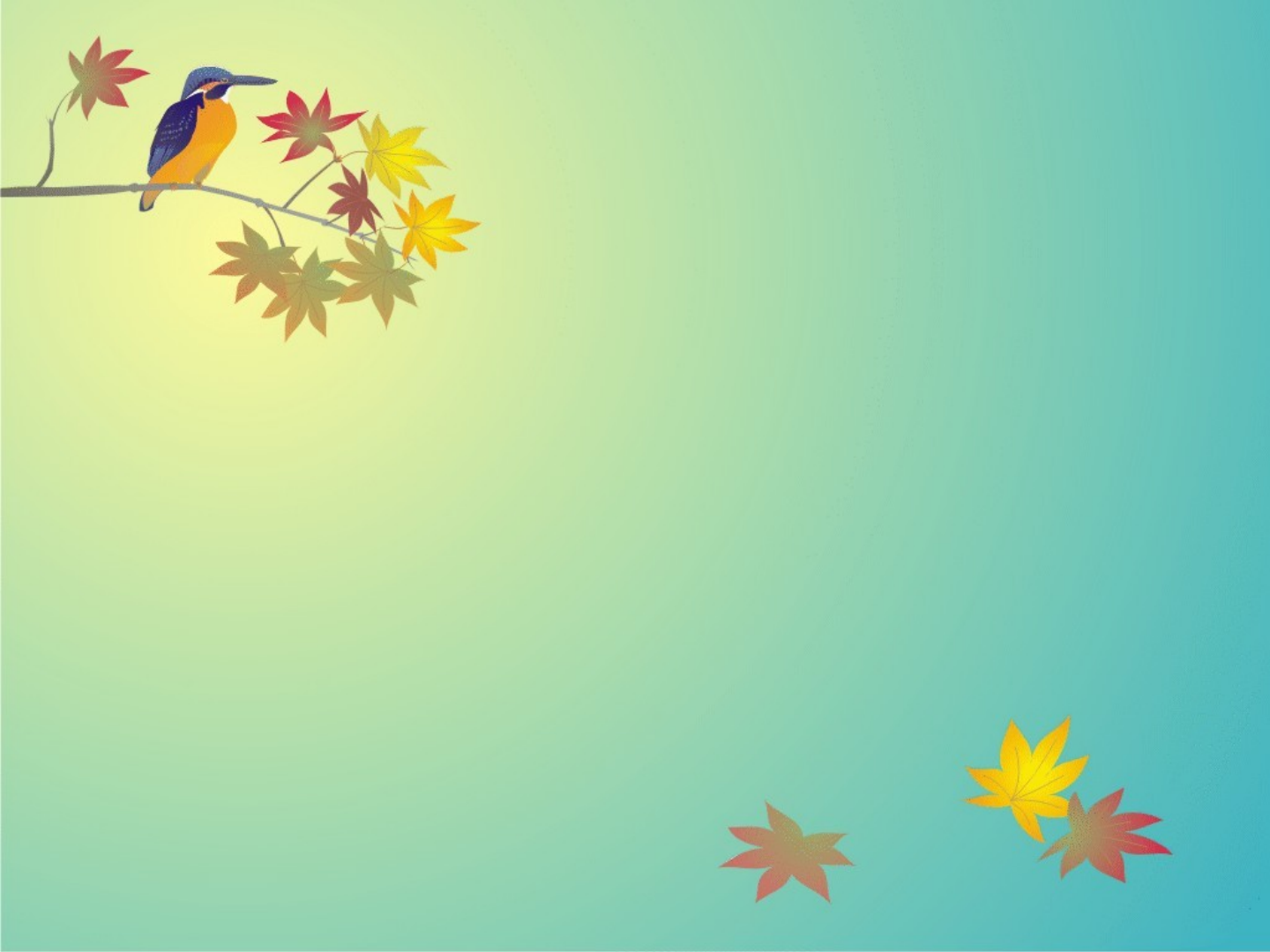 Не страшна зима птицам, если есть корм.
Можно кормить:

Пшеном, просом, овсом, пшеницей. 
Семенами подсолнечника (нежареными!). 
Салом, мясом (нежареным и несолёным!). 
Сушеной рябиной и боярышником. 
Семенами клена и ясеня. 
Шишками. 
Желудями 
Орехами.
Нельзя  кормить: 
солеными, острыми, жареными, кислыми продуктами.
Птицам нельзя есть цитрусовые (апельсины и лимоны), кожуру бананов.
Нежелательно кормить их рисом и гречкой.
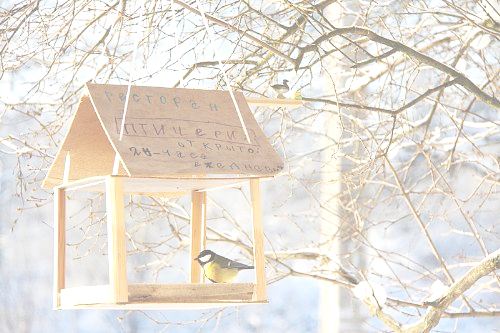 Кормушка является спасением для птиц в зимние месяцы, когда они вынуждены спасаться не только от мороза, но и голода. Смастерить кормушку для птиц своими руками можно из дерева, фанеры, пластиковых бутылок, пакетов из-под молока, соков и круп и прочих подручных материалов.
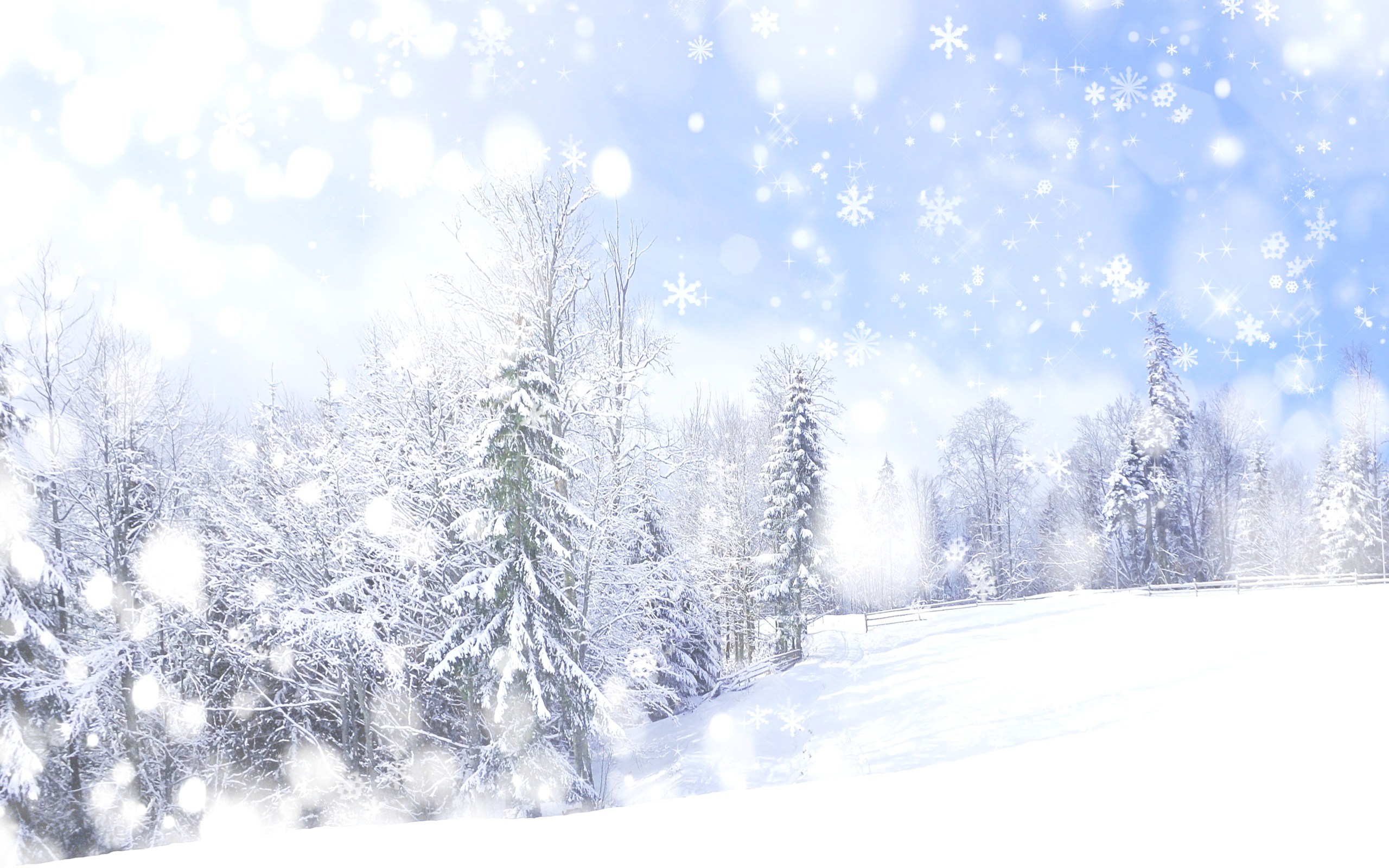 Виды кормушек
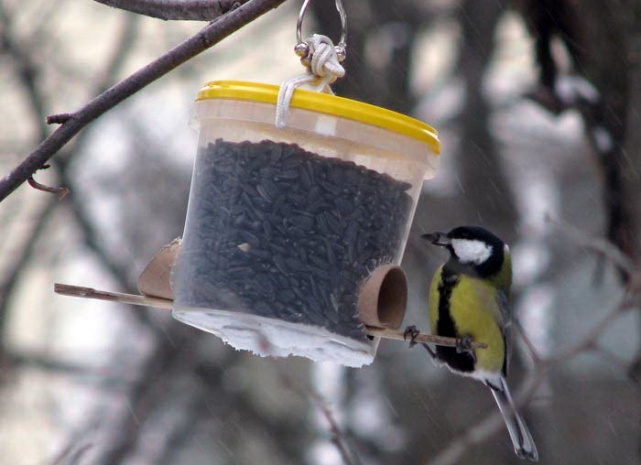 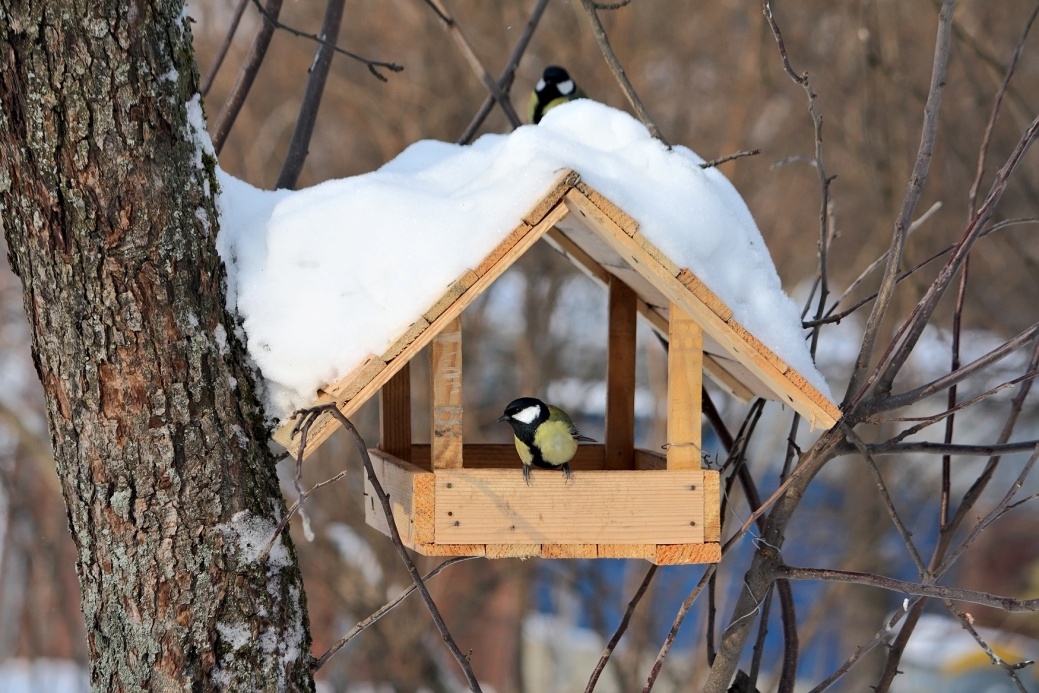 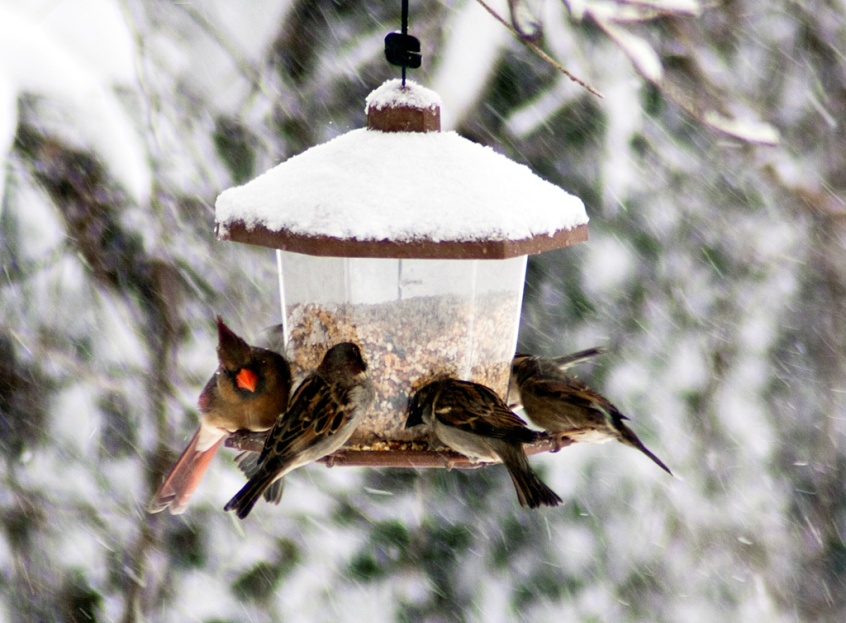 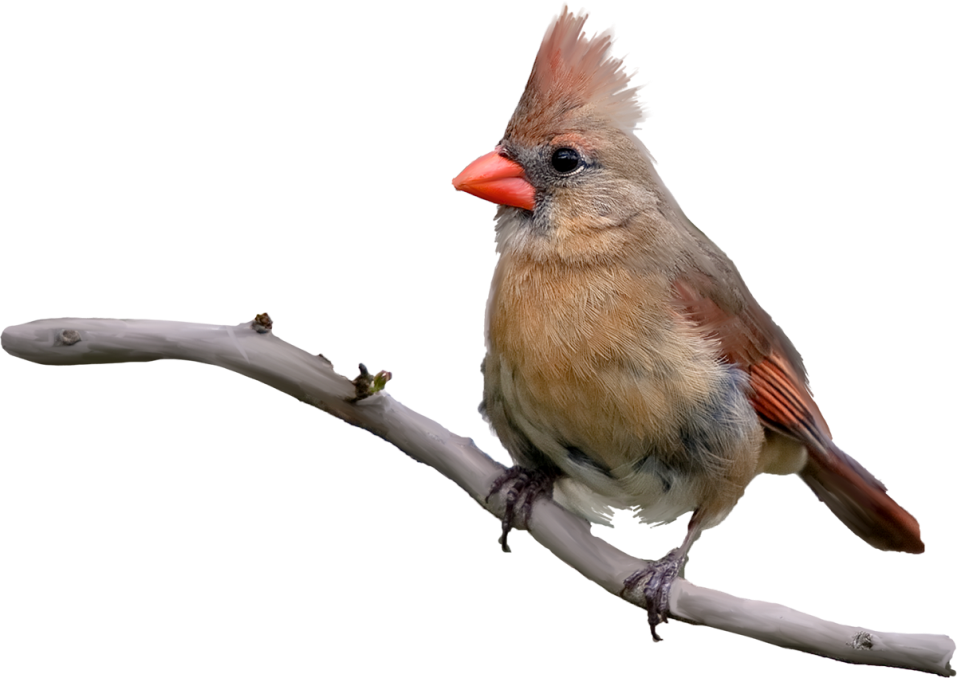 Всюду только снег  да снег.Хорошо,Что нам кормушкиСделал добрый человек !».
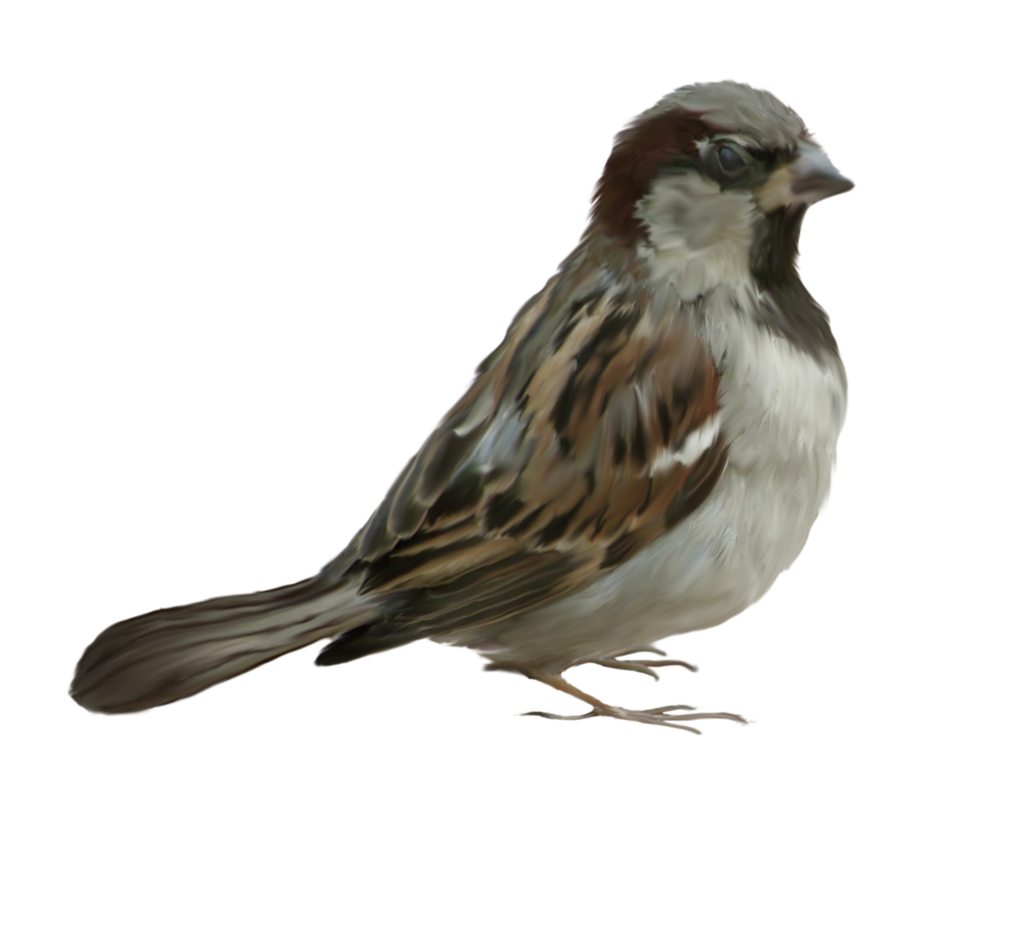 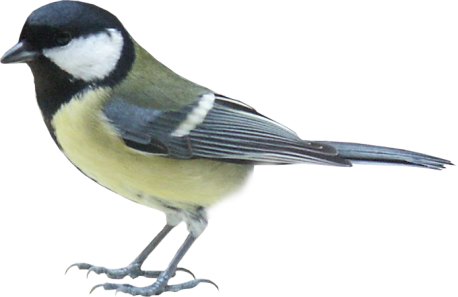 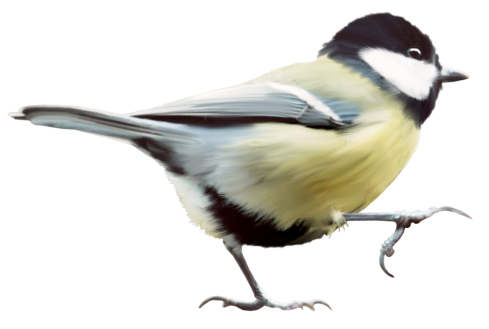 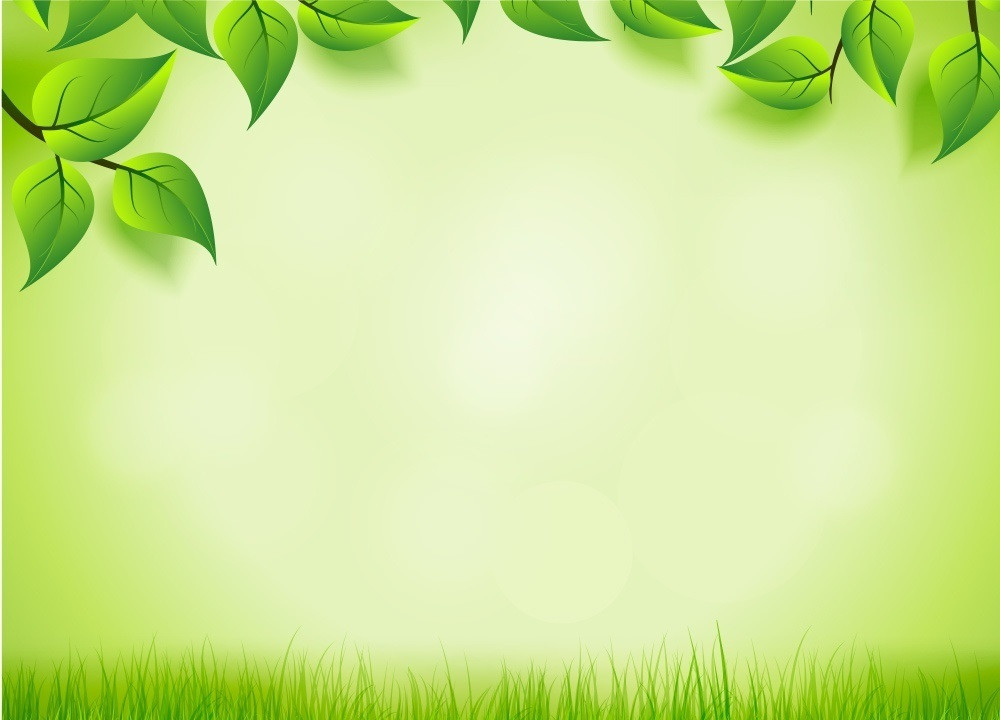 «Жүректен жүрекке» 

                Қамқоршы боп жүреміз,
                 Табиғатқа, құстарға.
                  Аялаймыз оларды,
                  Жақсы көріп бәріміз.